National Police and Crime Measures Report
Quarter 4 2023 / 2024
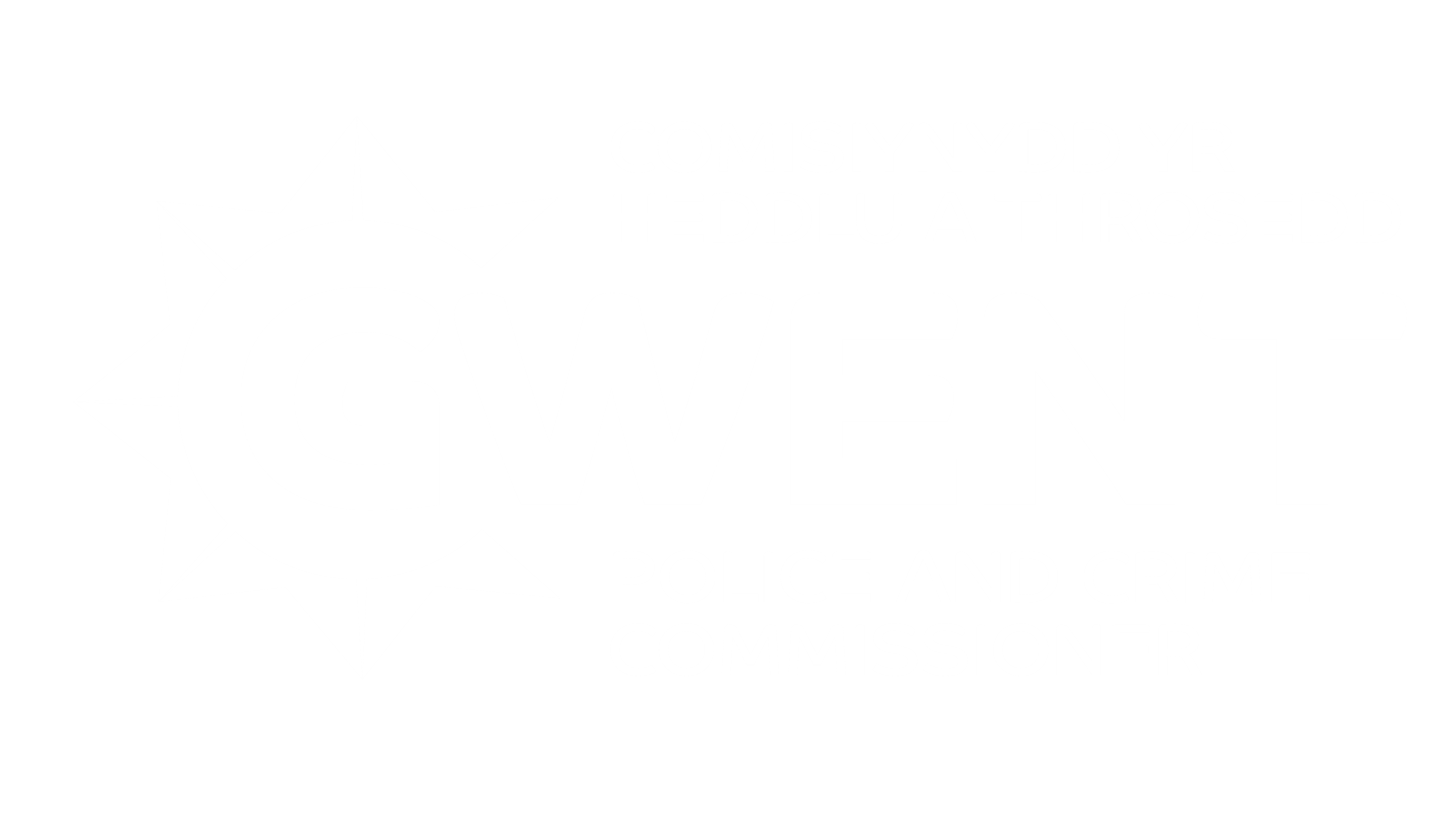 REDUCE MURDER AND OTHER HOMICIDE
Gwent Police action against this measure
A three year Homicide Prevention Strategy is in place, supported by a delivery plan, with the goal of furthering our understanding of the national and local themes and drivers that are likely to be precursors to Homicide. ​
The plan includes an examination of the enabling factors that contribute to Homicide (such as mental health, alcohol misuse, and weapons), with a view to early intervention and prevention. The links between Homicide and serious organised crime, domestic abuse, and the night-time economy have also been recognised.​
This will be facilitated in part by improving our joint working and information sharing with partner agencies.
Gwent PCC Comments
After the unusual spike in homicide in 22/23, the rate has thankfully come down and lower than previous years.  
The Serious Violence Duty Strategic Needs Assessment and Strategy (which includes Homicide reduction as a priority), being led in Gwent by the OPCC, was completed and released on 31st January 2024(see more next slide). This is being used by community safety partners to introduce new interventions to prevent and reduce serious violence.
2
REDUCE SERIOUS VIOLENCE
Gwent Police action against this measure
Serious Violence crimes consist of Section 18 Grievous Bodily Harm with Intent, Section 20 Malicious Wounding without Intent, and Personal Robbery offences. These offences have risen by 6.4% during Q4 2023-24 when compared to the quarter prior, with 13 additional offences recorded for a total of 215. A more prominent increase of 20.1% (36 additional offences) can be observed when comparing Q4 2023-24 against the same quarter during the previous financial year.
Gwent Police utilises a problem-solving, partnership based approach to preventing Serious Violence. This approach is supported by a Serious Violence prevention strategy and delivery plan, which aim to reduce and where possible prevent harm to members of the community. 
Particular focus has been placed on night-time economy related violence, knife related violence, robbery, drug related gang violence, and acid/corrosive substance attacks. Tasking structures are in place to monitor active Organised Crime Groups (OCGs) and high-harm offenders.
Gwent PCC Comments
As mentioned above, development of a new Serious Violence Duty Strategy and Strategic Needs Assessment were completed in Q4, supported by the OPCC who have been leading this work overall. Some additional funding provided by the Home Office is now being used by community safety partners to develop interventions to reduce serious violence. The OPCC will be monitoring this partnership response.
3
Gwent Police action against this measure
Drug Trafficking and Supply offences have risen in volume by 3.2% during Q4 2023-24 when compared to the quarter prior, with four additional offences recorded for a total of 129. A similar increase of 4.9% (six additional offences) can be observed when comparing Q4 2023-24 against the same quarter during the previous financial year. A more prominent increase of 13.2% (61 additional offences) has been recorded when comparing the most recent financial year against financial year 2022-23, influenced by the elevated levels reported during Q2 2023-24.
Operation Stanley was an investigation into the supply of Class A drugs across Newport and South Wales. On the 25th of January, a warrant was executed at an address in St Julians, Newport during which two individuals were arrested. Six mobile phones, 748g of cocaine and 135g of cannabis were seized from the address, in addition to £15,805 in cash and numerous items of high value designer clothing. The owner of the address was subsequently arrested and has since been charged and remanded.
A further warrant was executed at the Royal Albert Public House in Maindee, during which Samuel Hudacek was arrested for the possession of half a kilo of cocaine. Through subsequent mobile phone analysis, evidence was obtained of drug dealing and animal cruelty. Hudacek has pleaded guilty to being concerned in the supply of cocaine and causing unnecessary suffering to a protected animal. He was sentenced to three years in custody
Gwent PCC Comments
We are pleased to see the continued reduction in drug supply offences after a prolonged period of increase. We also note the significant level of proactive work undertaken by Gwent Police as evidenced above, which has ended in some excellent outcomes. We are working closely with partners in the Area Planning Board on the recommissioning of the substance misuse service (Gwent Drug and Alcohol Service) due in 2024, which seeks to give treatment to offenders to reduce future offending. More on this will be reported next year.
DISRUPT DRUG SUPPLY AND COUNTY LINES
4
REDUCE NEIGHBOURHOOD CRIME
Gwent Police action against this measure

Neighbourhood Crime offences have seen a slight increase of 0.4% during Q4 2023-24 when compared to the quarter prior, with five additional offences recorded for a total of 1,217. 
Vehicle Crime offences continue to account for the majority of Neighbourhood Crime, comprising 64.1% of the quarterly total with 780 offences recorded. This represents an increase of 5.0% (37 additional offences) when compared to the quarter prior.
Following the force’s successful Safer Streets bid, 244 houses in Maindee have been visited and provided with Safer Streets kits.
The Neighbourhood Policing model is undergoing a review to improve its effectiveness and efficiency.
All officers working within neighbourhood policing are receiving a one day input on problem solving and prevention as part of the Gwent version of the All Wales Neighbourhood Policing Programme. 
All response officers are having a training day input on problem solving and prevention. This has been adapted to include situational prevention and community prevention.
Gwent PCC Comments
We are pleased that neighbourhood crime has remained stable. Vehicle crime is of particular concern and we will continue to review this situation and review this at future scrutiny meetings. The long term trend for neighbourhood crimes remains quite stable overall, particularly since highs in 2019.
5
TACKLE CYBERCRIME
Gwent Police action against this measure

Since Q1 2022-23, a total of 1,731 Action Fraud occurrences have been reported to Gwent Police via the National Fraud Intelligence Bureau. Of these, 55.8% (966 occurrences) have been assigned a cyber-enabled local qualifier.
When compared to the quarter prior, the number of Action Fraud occurrences assigned a cyber-enabled local qualifier has fallen by 20.0%, with 22 fewer occurrences reported for a total of 88. This represents the lowest quarterly figure within the timeframe, continuing the downward trend observed for this metric following Q1 2023-24. 
A romance fraud awareness campaign was run during February in order to coincide with Valentine’s Day. The tactics used to commit this type of fraud were explained to make them more easily recognisable, and victims were encouraged to come forward so that they could receive support. 
More generally, a dedicated cyber ‘Digital Media Investigator’ has been provided to assist frontline officers, increasing the opportunities to identify and investigate cybercrimes. 
Protect advice has been provided to all identified victims of cybercrime and cyber-enabled fraud, in an effort to prevent repeat victimisation.   
Cyber-volunteers have been recruited to increase specialist knowledge and boost community engagement.
Cyber training was provided to all frontline officers, force control room operators and neighbourhood staff.
Gwent PCC Comments
We are pleased that cyber based fraud has continued to reduce since Q1 2023/24. However, the impact of cyber offences is larger than those investigations by Gwent Police alone. Tackling cyber involves a huge range of partners, including Police, Action Fraud, the National Cyber Security Centre, public and private agencies. 
We encourage all victims to report these crimes to Action Fraud to ensure there is an accurate picture about how much of this crime is taking place across Gwent. We will report more information from Action Fraud on all cyber based frauds reported from Gwent, when available.
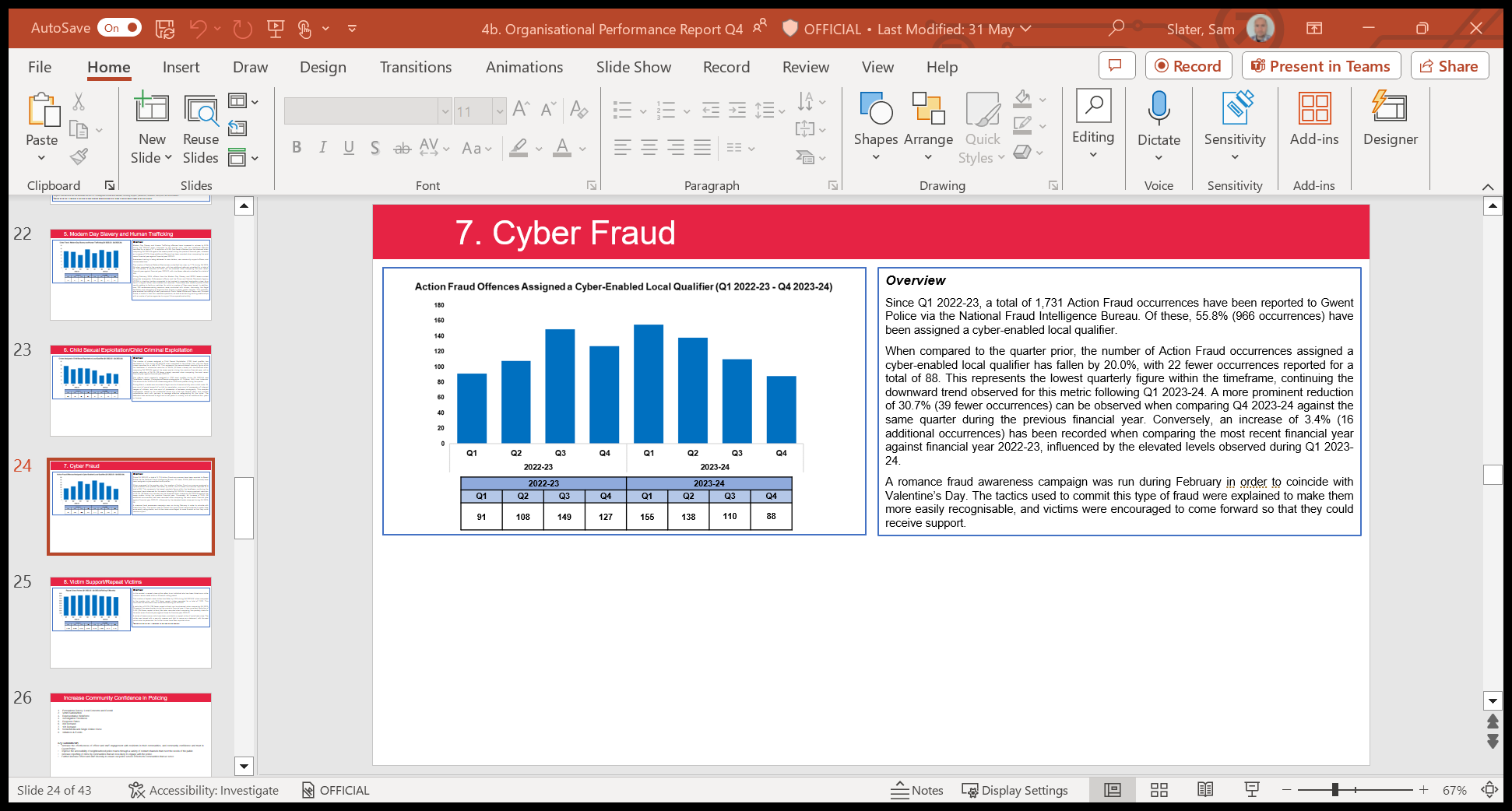 6
IMPROVE VICTIM SATISFACTION WITH A FOCUS ON DOMESTIC ABUSE
Gwent Police action against this measure
A clear focus from Gwent Police is on Victim Satisfaction rates. A range of improvement plans are being put in place from the control room all the way through to criminal justice and court teams.
The introduction of the Victim Care Unit in late 2021 has seen satisfaction of victims improve in relation to support they are provided and updates given. Work continues to be required in relation to updates on cases by officers.   
Domestic related offences have seen a slight increase of 0.9% when compared to the quarter prior, with 21 additional offences recorded for a total of 2,323. A reduction of 1.9% (46 fewer offences) can be observed when comparing Q4 2023-24 against the same quarter during the previous financial year. Conversely, an increase of 1.7% (160 additional offences) has been recorded when comparing the most recent financial year against financial year 2022-23, influenced by the elevated levels observed during Q1 2023-24. 
Gwent PCC Comments
Although the sample sizes for the table to the left are not large, they give an indicator of where performance is. Ultimately, there is always more work to be done, not just with Gwent Police but also wider Criminal Justice partners. 
The PCC focused scrutiny of the force on victim’s services at the June Scrutiny and Assurance Forum. We heard about Gwent Police’s plans to improve satisfaction rates, including a new strategy being developed. Victim services will also be a clear feature as part of the development of the new Police and Crime Plan.
* The survey is cumulative and year to date throughout 2022/23 
** The sample size is very small, so this is an indicator ONLY
7